История и развитие английского языка на примере рыцарского романа «King Horn»
Автор реферата: 
Орлова валентина (9а)
Руководитель реферата:
Евдокимова александра алексеевна
Актуальность
Английский язык – на настоящий момент самый популярный язык в мире

 Есть множество не переведенных или переведенных неточно текстов на древнеанглийском

 Рыцарские романы – исторически важная литература средневековья (на них также наиболее удобно разбирать  строение языка)
Где говорят по-английски?
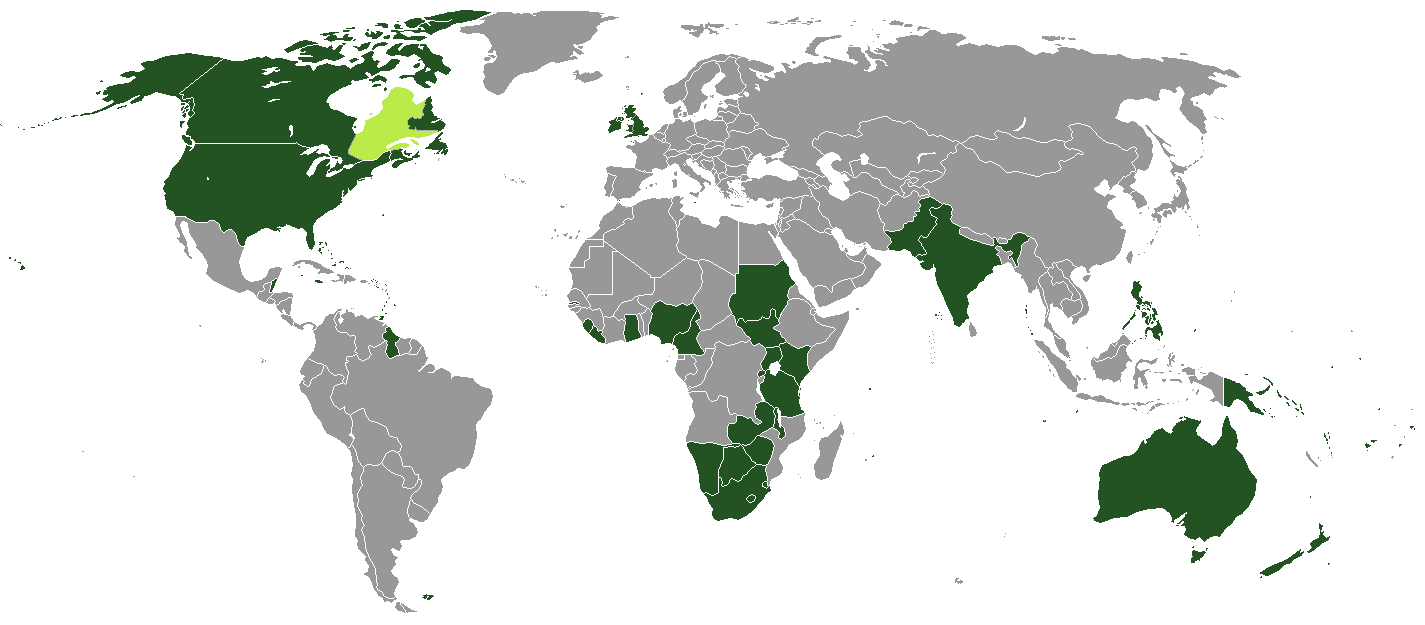 Цель, гипотеза, задачи
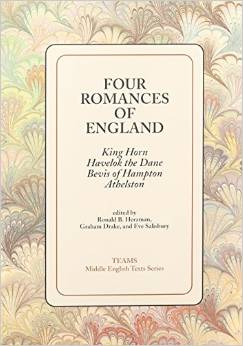 Цель реферата – как можно более наглядно показать изменения, произошедшие в английском языке за 8 веков.
Задачи:
Изучить историю английского языка
Перевести  и проанализировать отрывок из романа, выявить основные различия и отразить их в таблице
Сделать выводы
Объект исследования – рыцарский роман «King Horn», а также различные книги об истории английского языка.
Предмет исследования – изменение английского языка с XIII вв по XXI вв
Метод выполнения реферата – лингвистический анализ
Три этапа изменения английского
Выделяется три основные группы –
 древнеанглийский
 среднеанглийский 
 новоанглийский
Каждая из них характерна определенными изменениями.
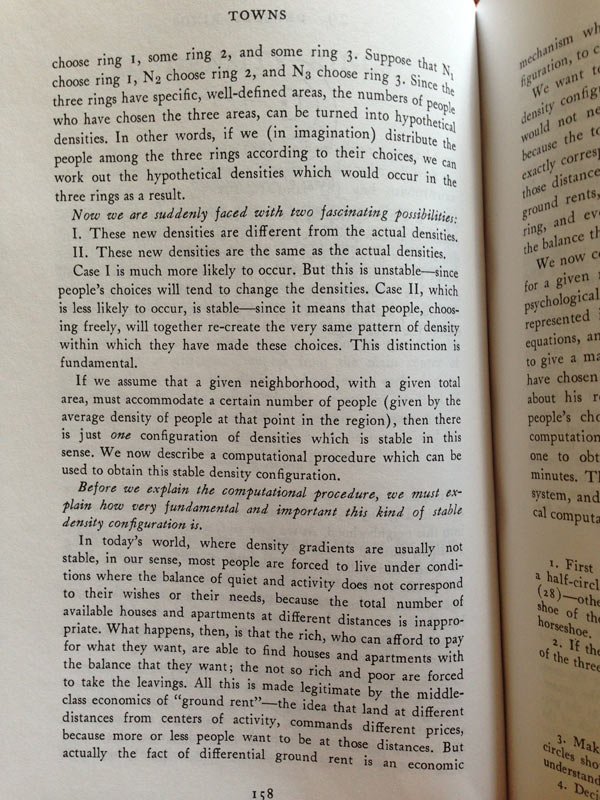 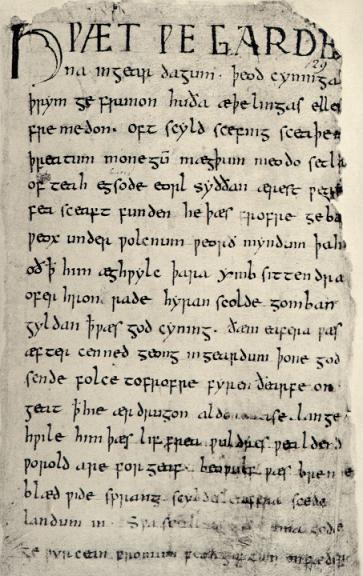 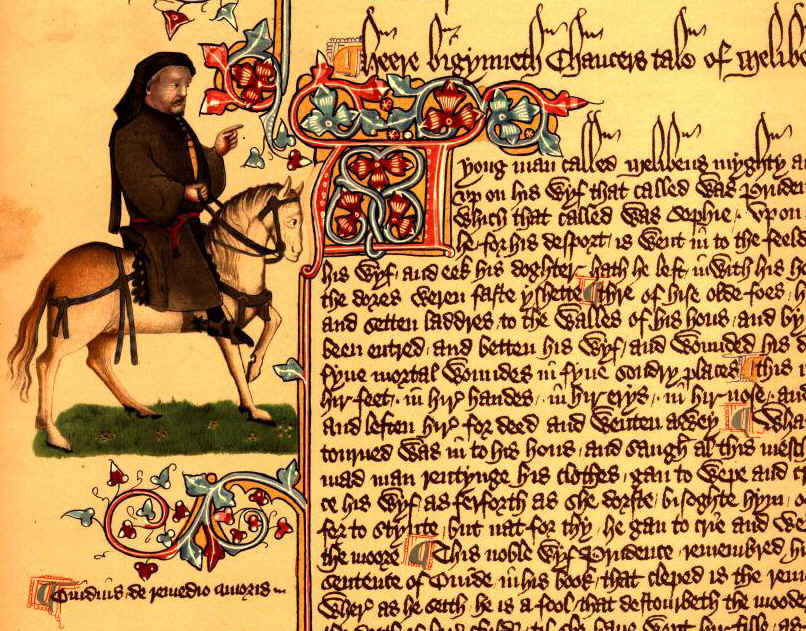 новоанглийский
древнеанглийский
среднеанглийский
Особенности древнеанглийского языка
Флективность
 Фонематичное письмо
 Недопустимость каких-либо сокращений
 Обязательное согласование прилагательных с существительным окончаниями
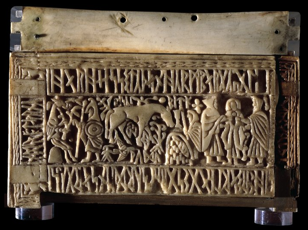 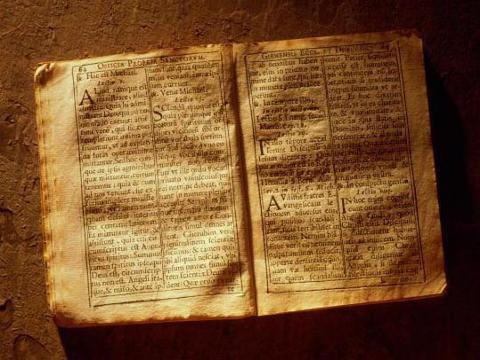 King Horn и рыцарские романы
King Horn – один из рыцарских романов средневековья. 
На владения молодого рыцаря Горна нападают сарацины, отбирают его земли, бесчинствуя там, а его с друзьями сажают в лодку и выпускают в открытое море, надеясь, что они утонут. Однако лодка Горна не тонет и прибывает ко владениям короля Хунлафа. Король отнесся к Горну хорошо и тот стал его рыцарем. Горн успешно отбивает нападение сарацин и получает высокое звание. После он возвращает себе родные земли, становится королем и женится на дочери Хунлафа Ригмель.
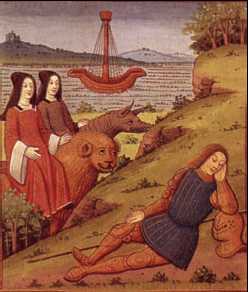 Перевод
Так выглядела работа над второй главой реферата.
Особенности среднеанглийского языка
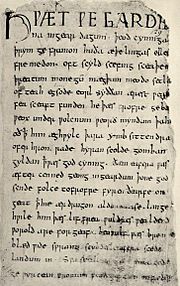 Особенности среднеанглийского языка
Особенности среднеанглийского языка
Сходства между стадиями развития языка
Кроме большого количества различий между среднеанглийским и новоанглийским, есть и сходства, делающие многие слова узнаваемыми или правила, которые не изменились за целых 8 веков.
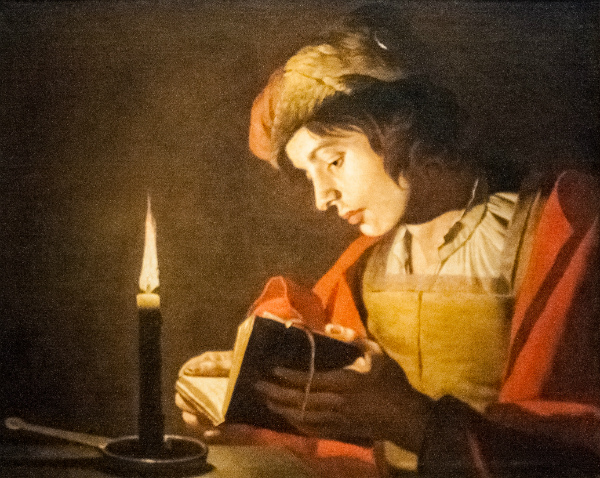 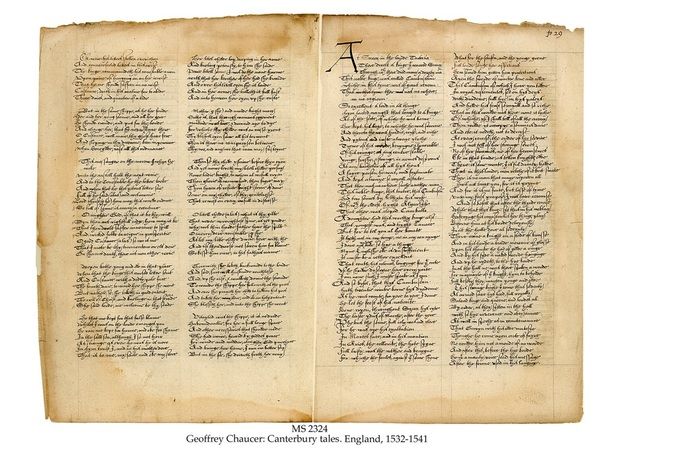 Список литературы
Томас Британский «King Horn» 
Л. Ф. Зальцман «Жизнь Англии в Средние века» - Москва: Евразия, 2009
Р. М. Самарин «Английский рыцарский роман» - Москва, 1984
О. Голдсмит «История Англии» - В. С. Тейлор Лимитед, 1949
К. Бруннер «История английского языка» - Москва, 1955
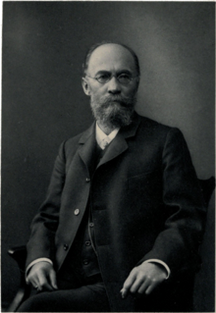 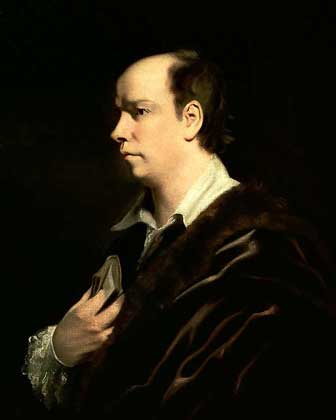 О. Голдсмит
К. Бруннер
Спасибо за внимание!
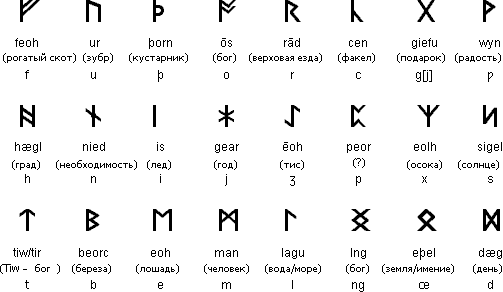 Древнеанглийский (англосаксонский) алфавит